מערכת שידורים לאומית
חומצות ובסיסים שיעור 3
כימיה תלמידי יא' ו- יב'
שם המורה: אורית מולווידזון
מה נלמד היום
סקלת ה- pH
קביעת תחום  ה- pH  בתמיסה
שינוי ה- pH בערבוב תמיסות שלא מגיבות
חישובים
מה למדנו בשיעור קודם
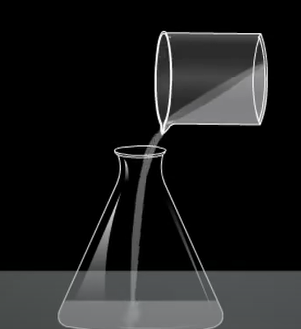 תגובה )"המסה“( של חומצה ובסיס במים
כללים לזיהוי חומצה ובסיס 
זיהוי חומצה ובסיס בעזרת אינדיקטורים
הולכה חשמלית בתמיסת חומצה ובתמיסת בסיס
תגובה בין חומצה לבסיס
חומצה בסיס
פתרון תרגיל משיעור הקודם
התרכובת K2HPO4(s)   מתמוססת במים ולתמיסתה המימית pH >7
 בחר את הניסוח הנכון שמסכם את תגובת ההמסה שלK2HPO4(s)  במים .

K2HPO4(s)       2K+(aq)) + OH-(aq) + PO3-(aq)
K2HPO4(s) + 2H2O (aq)     2KOH (aq)) + H3PO4 (aq)
K2HPO4(s) + H2O (aq)      2K+(aq) + OH-(aq) + H2PO4-(aq)
K2HPO4(s) + H2O (aq)     2K+(aq) + OH-(aq) + HPO42-(aq)
2K+ (aq)   + HPO4-2(aq)      2K+(aq) + OH-(aq) + H2PO4-(aq)
יש פירוק ליונים ולא תגובה עם מים ומטען היון שגויים
התוצרים לא מומסים במים
HPO42-(aq) לא קלט H+
הוכנס מוצק למים ולא תמיסה
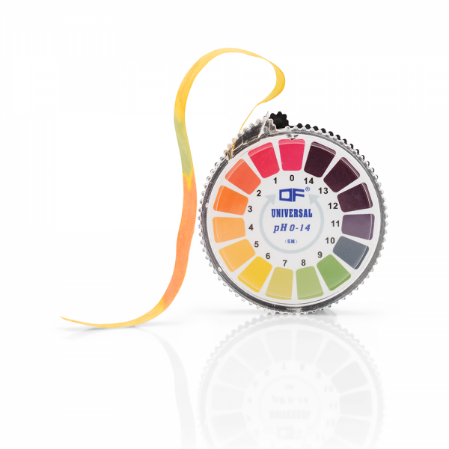 חומצה בסיס
pH סקלת ה-
חומצה בסיס
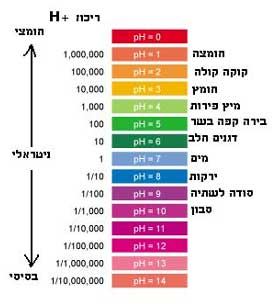 סקלת ה-pH
pH  מהווה סקלה למדידת חומציות ובסיסיות
זהו מדד לריכוז יוני הידרוניום, H3O+(aq) , ויוני הידרוקסיד , OH-(aq) ,בתמיסה.
הסקלה מוגדרת לתמיסות מימיות בלבד. 
תחום הסקלה המקובל נע  בין 0 ל- 14, ומתייחס לתמיסות  שריכוזן אינו עולה על M 1.
      בריכוזים גבוהים יותר תחום ה- pH רחב יותר (מתחת ל- 0  ומעל ל- 14).
  ה-pH    תלוי בטמפרטורה
[Speaker Notes: למשל, לתמיסת  HCl רוויה (בריכוז 37% משקלי) יש  pH= -1.1  , ולעומת זאת לתמיסה רוויה של NaOH  יש  pH=15 בערך. בטבע נמצאו אף תמיסות בעלות pH= _3.6.]
חומצה בסיס
סקלת ה-pH
האות  p מציינת את הפונקציה הלוגריתמית : pX = − ℓogX
    בסקלת ה- pH מתייחסים לריכוז  היונים ולכן:   pH = − ℓog[H3O+(aq)]
    כאשר ריכוז יוני ההידרוניום שווה ל-M 10-4, ה- pH שווה ל-4.

אנחנו לא נחשב  את ה- pH, אבל נצטרך להבין את ערכי הסולם ואת משמעותם.
    ההבדל בין pH= 1 ל- pH= 2 מבטא את יחס הריכוזים שגדול פי 10 בתמיסה .
              למשל:  בעגבנייה,pH=4 , החומציות גבוהה פי 1,000 בהשוואה למים מזוקקים,    
                           בחומץ ,pH=3 , והחומציות היא פי 10,000 בהשוואה למים מזוקקים.
חומצה בסיס
סקלת ה-pH
14
בסיסיות עולה כאשר 
ריכוז יוני ההידרוקסיד,   OH-(aq) עולה
תמיסה בסיסית
ריכוז יוני הידרוקסיד OH-(aq)
שווה 
לריכוזיוני הידרוניום H3O+(aq)
תמיסה ניטרלית
7
חומציות עולה כאשר  ריכוז יוני ההידרוניום , H3O+(aq)   עולה
תמיסה חומצית
0
חומצה בסיס
סקלת ה-pH
שינוי יחסי בריכוזי יוני הידרוניום והידרוקסיד:
OH-(aq)
OH-(aq)
OH-(aq)
H3O+(aq)
H3O+ (aq)
H3O+ (aq)
חומצה בסיס
קביעת תחום  ה- pH  בתמיסה
חומצה בסיס
קביעת תחום  ה- pH  בתמיסה
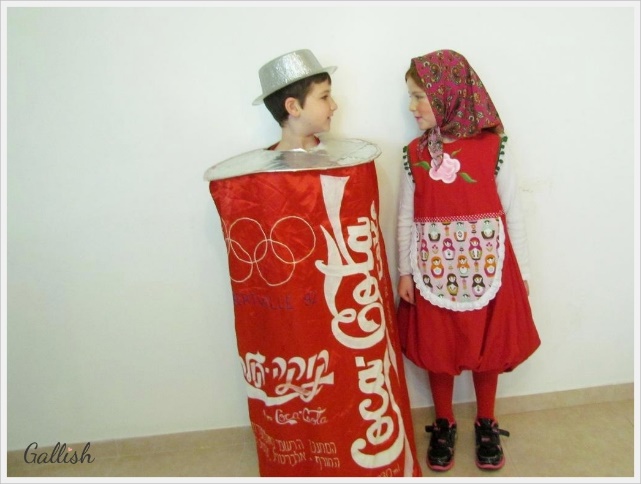 בתמיסות חומציות ה- pH יהיה קטן מ-7 ,     7 > 0<pH  
בתמיסות בסיסיות ה- pH יהיה גדול מ-7 ,    14 > 7<pH  
בתמיסות ניטראליות ה- pH יהיה שווה ל-7 , 7 = pH
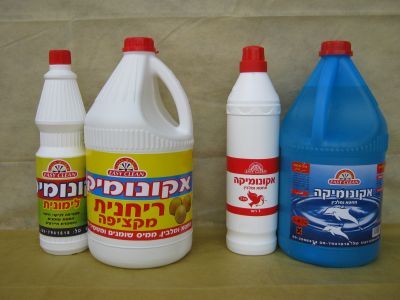 תמונה זו מאת מחבר לא ידוע ניתן ברשיון במסגרת CC BY-SA-NC
חומצה בסיס
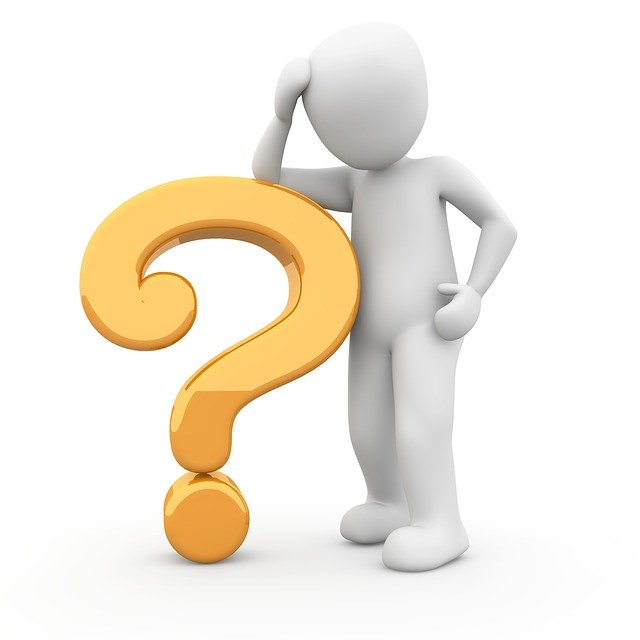 כיצד נקבע את תחום  ה- pHשל התמיסה?
כיצד נקבע את תחום  ה-pH  של התמיסה?
מהו תחום ה-pH של כל אחת מששת התמיסות הנתונות: 
גדוגדול מ-7 / קטן מ-7 / שווה 7?
HI(aq) 
      Mg(OH)2(aq)
III.   HNO3(aq)  
.IV  NaCl(aq) 
CH3CH2OH(aq) 
CH3CH2COOH(aq)
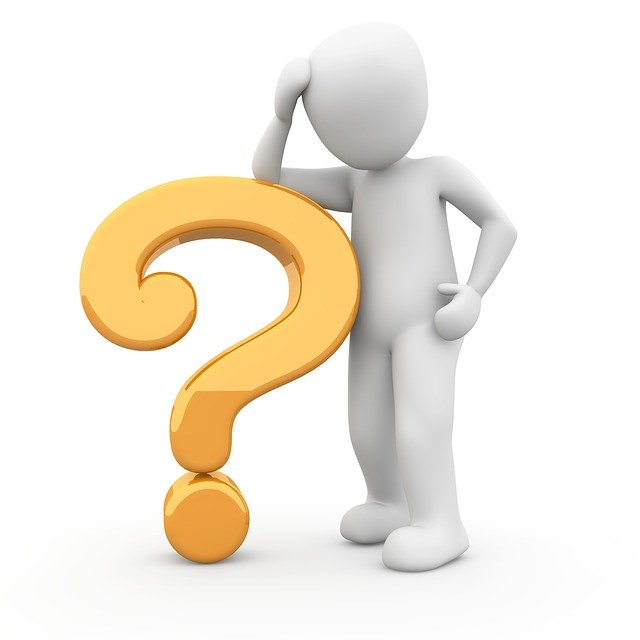 חומצה בסיס
כיצד נקבע את תחום  ה- pH 
 של התמיסה?
1. נמיין את החומרים לחומצות, בסיסים וחומרים ניטראליים:
HI(aq)  
Mg(OH)2(aq)  
III.   HNO3(aq)  
.IV  NaCl(aq) 
CH3CH2OH(aq)
CH3CH2COOH(aq)
קביעת תחום  ה- pH  בתמיסה
1. נמיין את תמיסות החומרים לחומצות, בסיסים וחומרים ניטראליים:
קביעת תחום  ה- pH  בתמיסה
2. נקבע תחום ה- :pH 
בתמיסות של חומצות pH<7, בתמיסות של בסיס pH>7 ובתמיסות ניטראליות pH=7. 
3. נכתוב את התשובה:
חומצה בסיס
קביעת רמת  ה-pH    בתמיסה חומצית או בתמיסה בסיסית
חומצה בסיס
קביעת רמת  ה- pH  בתמיסה
ככל שריכוז יוני הידרוניום, H3O+(aq) ,בתמיסה גדול יותר , 
   כך ה-pH יהיה קטן יותר,  בתחום  ה- pH   0-7
ככל שריכוז יוני ההידרוקסיד , OH-(aq) , בתמיסה גדול יותר , 
   כך ה- pH יהיה גדול יותר, בתחום  ה-  pH   7-14
בתמיסות ניטראליות pH יהיה שווה ל-7 .
חומצה בסיס
כיצד מודדים  את  ה-pH  בתמיסה?
בעזרת נייר pH
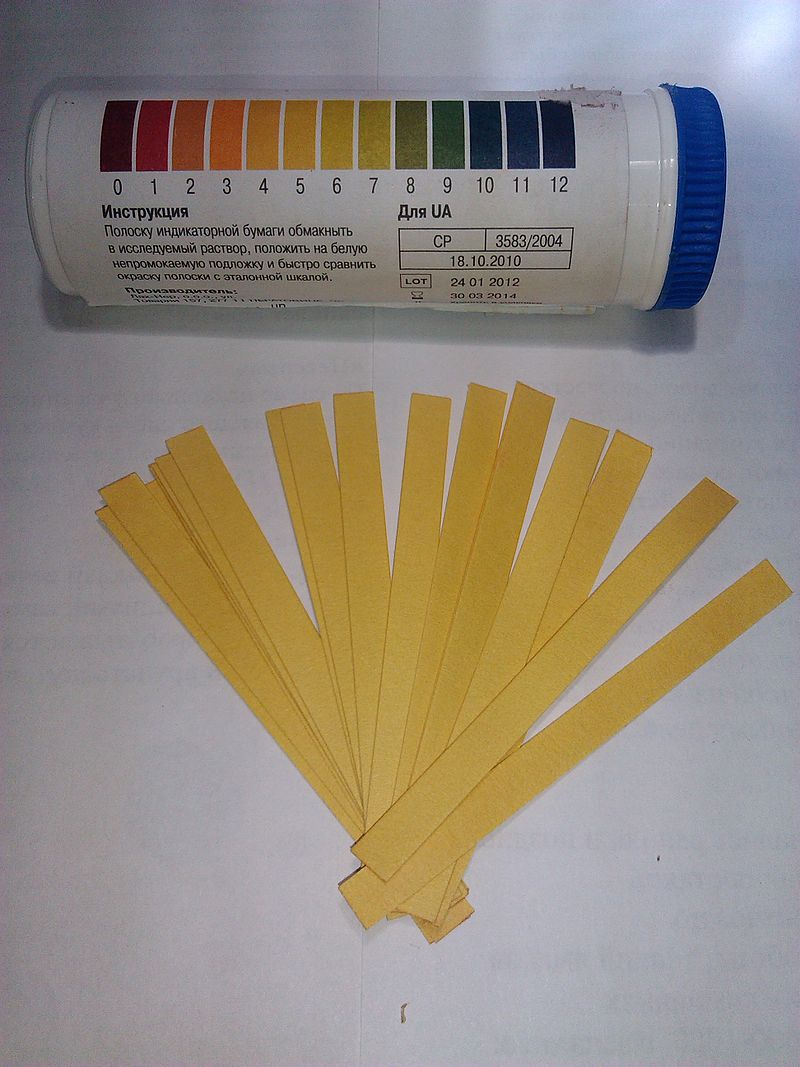 בעזרת  pH מטר
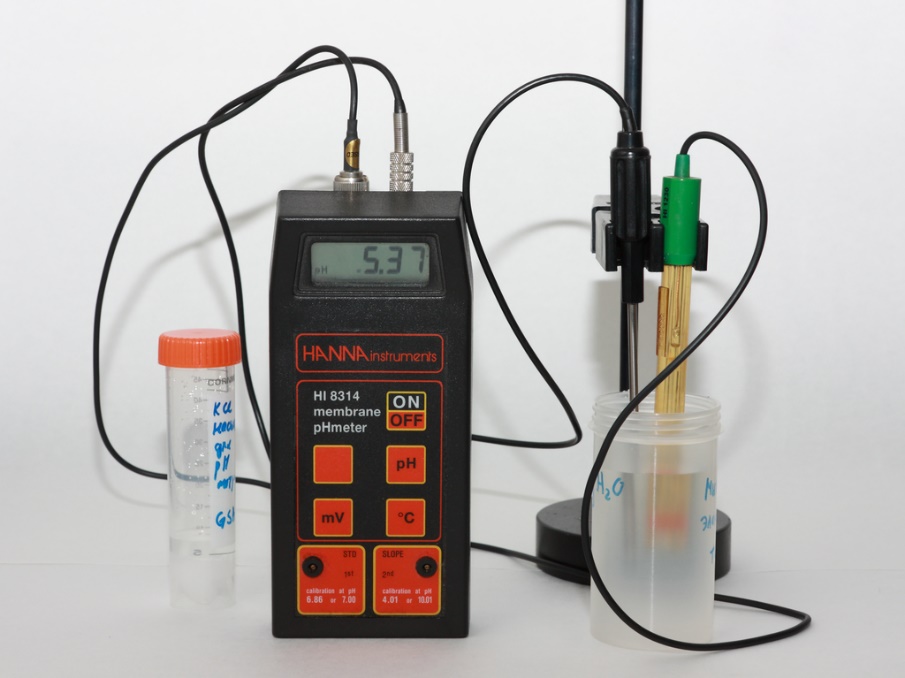 בעזרת אינדיקטורים
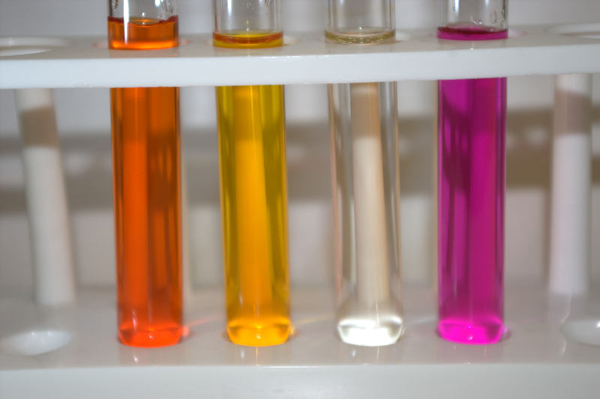 חומצה בסיס
כיצד נקבע את רמת  ה-pH  בתמיסה חומצית או בתמיסה בסיסית?
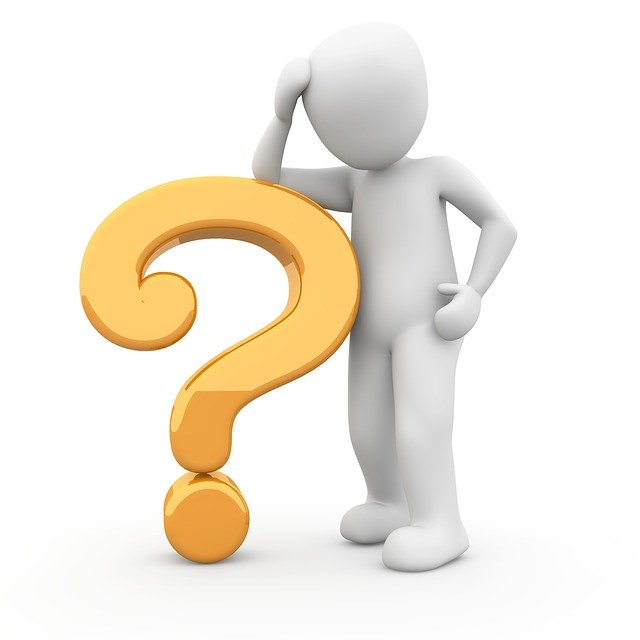 חומצה בסיס
כיצד נקבע את רמת  ה-pH  בתמיסה חומצית או בתמיסה בסיסית?
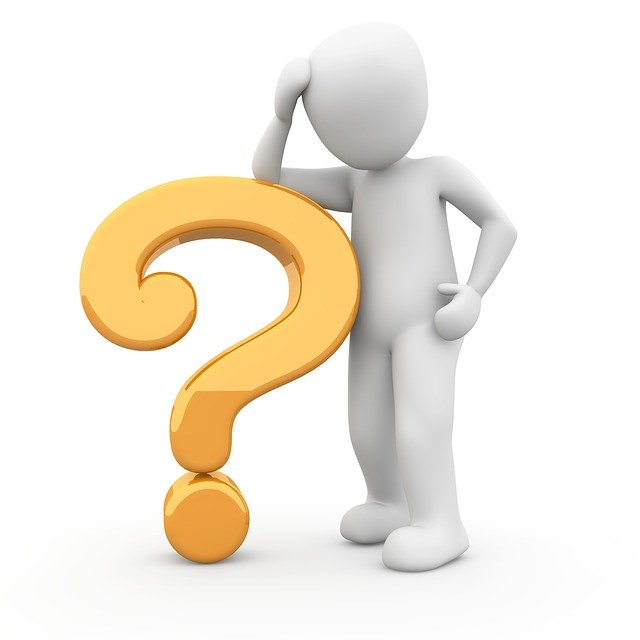 נדרג את  התמיסות הבאות לפי רמת ה-pH.
H2SO4(aq)       בריכוז  0.1M  
II.       HCl(aq) בריכוז M0.1 
.III     HCl(aq) בריכוז M0.01.
חומצה בסיס
כיצד נקבע את רמת  ה-pH  בתמיסה חומצית או בתמיסה בסיסית?
1. נמיין את התמיסות הנתונות לפי תחום ה-pH, חומצית, בסיסית, ניטראלית.
     I. תמיסת                                    H2SO4(aq) -  חומצית,  pH          קטן מ-7
 II    . .III  שתי התמיסות  של  HCl(aq)   -  חומציות,      pH     קטן מ-7
    לשלושת התמיסותpH    קטן מ-7
חומצה בסיס
כיצד נקבע את רמת  ה-pH  בתמיסה חומצית או בתמיסה בסיסית?
2. נרשום ניסוח תגובה של שתי החומצות עם המים:

H2SO4(l) + 2H2O(l) ----> SO42-(aq)+ 2H3O+(aq)      

HCl(g) + H2O(l) ----> Cl -(aq)+ H3O+(aq)
2H+
חומצה דו-פרוטית
H+
חומצה חד-פרוטית
חומצה בסיס
כיצד נקבע את רמת  ה-pH  בתמיסה חומצית או בתמיסה בסיסית?
3. נחשב ריכוז יוני ההידרוניום  H3O+(aq)  בכל אחת מהתמיסות החומציות:
    תמיסת H2SO4(aq)    בריכוז  0.1M :

H2SO4(l) + 2H2O(l) ----> SO42-(aq)+ 2H3O+(aq)      
                                                     יחס מולים:             2     :              1       :             2           :          1
                                                ריכוז מולרי:  M                                            0.2 M       0.1
2H+
חומצה בסיס
כיצד נקבע את רמת  ה-pH  בתמיסה חומצית או בתמיסה בסיסית?
נחשב ריכוז יוני ההידרוניום  H3O+(aq)  בתמיסת  HCl(aq) בריכוז M0.1 :

HCl (g) + H2O(l)     ---->   Cl -(aq)+ H3O+(aq)      
                                                          יחס מולים:        1      :          1             :             1           :          1
                                                         ריכוז מולרי: M                                                          0.1 M    0.1
H+
חומצה בסיס
כיצד נקבע את רמת  ה-pH  בתמיסה חומצית או בתמיסה בסיסית?
נחשב ריכוז יוני ההידרוניום  H3O+(aq)  בתמיסת HCl(aq)  בריכוז M0.01 :

HCl (g) + H2O(l)     ---->   Cl -(aq)+ H3O+(aq)      
                                                           יחס מולים:        1      :          1             :             1           :          1
                                                           ריכוז מולרי: M                                                             0.01 M    0.01
H+
חומצה בסיס
כיצד נקבע את רמת  ה-pH  בתמיסה חומצית או בתמיסה בסיסית?
4. נסדר את התמיסות לפי העלייה בריכוז יוני ההידרוניום
0.2 M
0.1 M
0.01 M
חומצה בסיס
כיצד נקבע את רמת  ה-pH  בתמיסה חומצית או בתמיסה בסיסית?
עלייה בריכוז יוני הידרוניום (M)
ירידה ב- pH
5.  נכתוב את התשובה:
בתמיסה חומצית ,ככל שריכוז יוני ההידרוניום גדול יותר כך ה- pH קטן יותר.
לכן: pH I > II > III
7
HCl(aq) בריכוז M0.01
0.01
HCl(aq) בריכוז M0.1
0.1
0.2
H2SO4(aq) בריכוז  0.1M
סיכום
כיצד נקבע את רמת  ה-pH  בתמיסה חומצית או בתמיסה בסיסית?
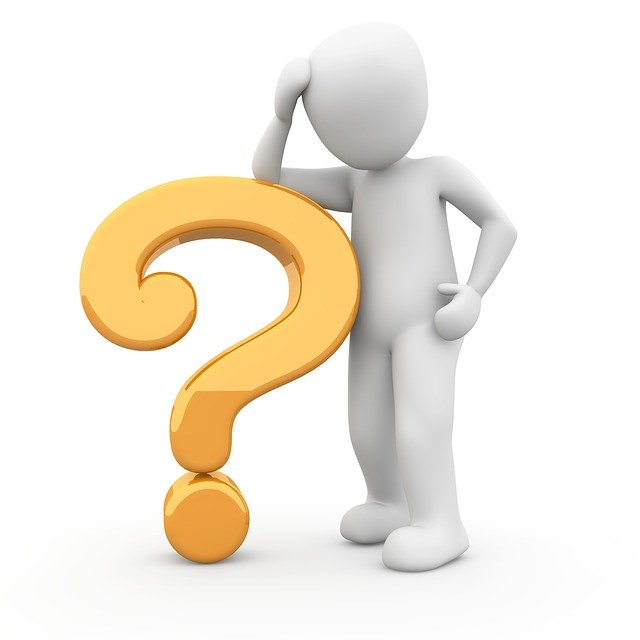 ה-pH של התמיסה נקבע על ידי ריכוז יוני ההידרוניום או ההידרוקסיד שבה. 

בתמיסה חומצית ,
    ככל שריכוז יוני ההידרוניום גדול יותר ה- pH קטן יותר.

בתמיסה בסיסית ,
    ככל שריכוז יוני ההידרוקסיד גדול יותר ה- pH גדול יותר.
תרגיל כיתה
סרקו את הקוד שלפניכם.
לרשותכם 10 דקות לפתרון דף התרגול.
בהצלחה!
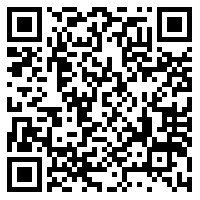 https://qrgo.page.link/Nr6VJ
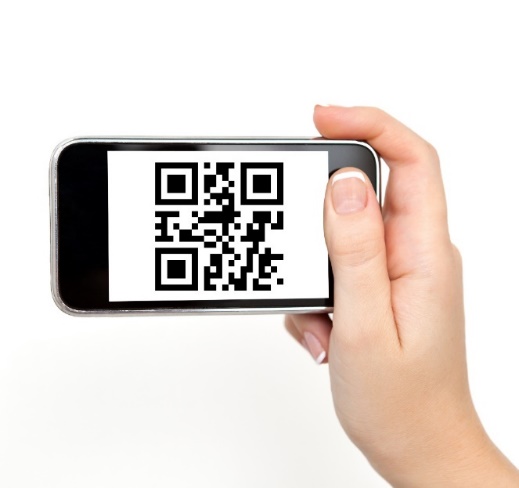 חומצה בסיס
בדיקת תרגיל כיתה
כיצד נקבע את רמת  ה-pH  בתמיסה חומצית או בתמיסה בסיסית?
דרגו את  התמיסות הבאות לפי רמת ה-pH:
1. מים מזוקקים
2. Ba(OH)2(aq) בריכוז 0.1M
3. NaOH(aq) בריכוז 0.1M 
4. HNO3(aq) בריכוז M0.1
תרגיל
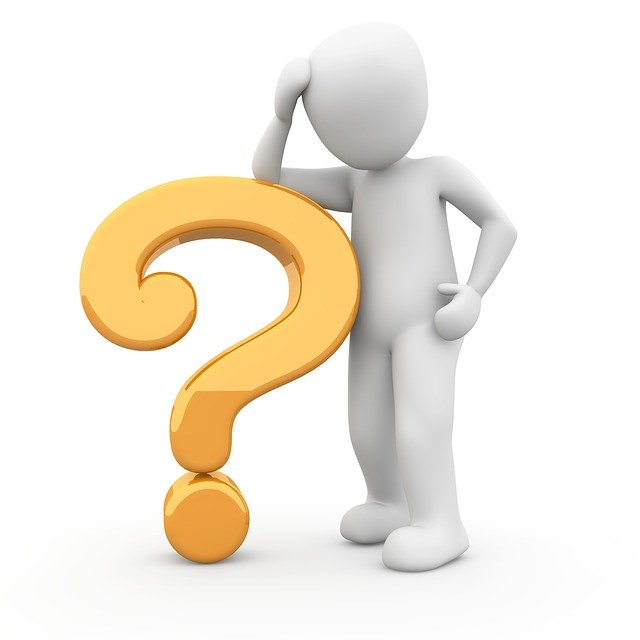 חומצה בסיס
קביעת רמת  ה-pH  בתמיסה חומצית או בתמיסה בסיסית
1. נמיין את התמיסות הנתונות לפי תחום ה-pH, גדול מ-7, קטן מ-7 או שווה ל-7. 
NaOH(aq) , Ba(OH)2(aq)       -  בסיסים,   pH               גדול מ-7
 II. HNO3(aq)                          -  חומצה ,   pH             קטן מ-7
III. מים מזוקקים                    – חומר ניטראלי,   7 =  pH
חומצה בסיס
קביעת רמת  ה-pH  בתמיסה
2. נרשום ניסוחי המסה במים :
Ba(OH)2(s)          Ba2+(aq)      +   2OH-(aq)                                          
NaOH (s)          Na+(aq)      +   OH-(aq)                                                
HNO3(l)     + H2O(l)         NO3 -(aq)+ H3O+(aq)
מים
מים
קביעת רמת  ה-pH  בתמיסה
3. נרשום ניסוחי המסה במים ונחשב את ריכוז היונים בתמיסה:
Ba(OH)2(s)          Ba2+(aq)      +   2OH-(aq)                                          
M                                 0.2
NaOH (s)          Na+(aq)      +   OH-(aq)                                                   
M                                   0.1
HNO3(l)      + H2O(l)         NO3 -(aq)+ H3O+(aq)                 
M                     0.1
מים
מים
קביעת רמת  ה-pH  בתמיסה
2. נחשב את ריכוז היונים בתמיסה:
1. בתמיסת  Ba(OH)2(aq) ריכוז יוני הידרוקסיד    OH- (aq) 0.2M
2. בתמיסת  NaOH(aq)     ריכוז יוני הידרוקסיד    OH- (aq) 0.1M 
3.בתמיסת   HNO3(aq)      ריכוז יוני הידרוקסיד   H3O+(aq) M0.1
קביעת רמת  ה-pH  בתמיסה
4. נדרג את ה- pH לפי  ריכוז היונים הרלוונטיים:
1. בתמיסת  Ba(OH)2(aq) ריכוז יוני     OH- (aq) 0.2M
2. בתמיסת  NaOH(aq)     ריכוז יוני     OH- (aq) 0.1M 
3.בתמיסת   HNO3(aq)      ריכוז יוני     H3O+(aq) M0.1
pH >7
pH <7
קביעת רמת  ה-pH  בתמיסה
4. נדרג את התמיסות לפי רמת pH :
1. בתמיסת  Ba(OH)2(aq) ריכוז יוני     OH- (aq) 0.2M
2. בתמיסת  NaOH(aq)     ריכוז יוני     OH- (aq) 0.1M 


3.בתמיסת   HNO3(aq)      ריכוז יוני     H3O+(aq) M0.1
סולם ה- pH
תמיסת Ba(OH)2(aq)
תמיסת  NaOH(aq)
מים מזוקקים
תמיסת  
 HNO3(aq)
חומצה בסיס
קביעת שינוי ה-pH  בהוספת מים או תמיסה ניטראלית
חומצה בסיס
שינוי ה- pH
בהוספת מים לתמיסה
 ה-pH
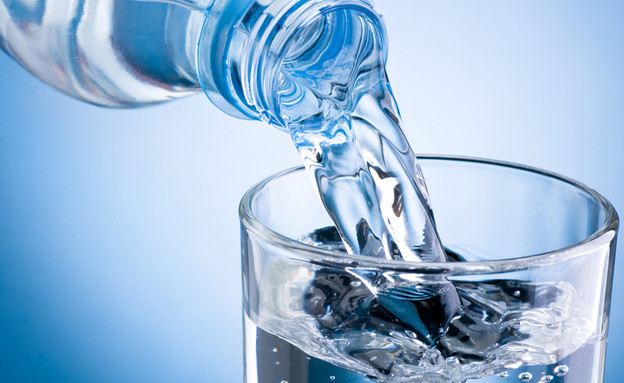 יכול לעלות
יכול לא להשתנות
יכול לרדת
חומצה בסיס
שינוי ה-pH , 
הוספת המים מקטינה את ריכוז התמיסה
בהוספת מים לתמיסה ,  ה-pH
שינוי בריכוז יוני ה- OH-(aq) או 
יוני  ה-H3O+(aq) גורם לשינוי ה- pH
יכול לעלות
יכול לרדת
יכול לא להשתנות
חומצה בסיס
שינוי ה-pH , 
הוספת המים מקטינה את ריכוז התמיסה
בהוספת מים לתמיסה חומצית ה-pH
ירידה בריכוז יוני ה- H3O+(aq) גורמת לעלייה 
ב- pH
יעלה
חומצה בסיס
שינוי ה-pH , 
הוספת המים מקטינה את ריכוז התמיסה
בהוספת מים לתמיסה בסיסית ה-pH
ירידה בריכוז יוני ה- OH-(aq) גורמת לירידה ב- pH
ירד
חומצה בסיס
שינוי ה-pH , 
הוספת המים מקטינה את ריכוז התמיסה
בהוספת מים לתמיסה ניטרלית ה-pH
ירידה בריכוז יונים אחרים 
לא גורמת לשינוי ב- pH
לא משתנה
חומצה בסיס
שינוי ה-pH כתוצאה מ : 
הוספת תמיסה ניטראלית דומה להוספת מים
הוספת תמיסה ניטרלית לתמיסת חומצה או לתמיסת בסיס מגדילה את נפח התמיסה, 
   לכן ריכוז יוני ה- H3O+(aq) או ריכוז יוני ה- OH-(aq) יורד וכתוצאה מכך ה- pH של התמיסה משתנה:  
   עולה בתחום החומצי/ יורד בתחום הבסיסי.
חומצה בסיס
קביעת שינוי ה-pH  בערבוב תמיסות ללא תגובה וללא חישוב
חומצה בסיס
שינוי ה-pH כתוצאה מ : 
הוספת תמיסת חומצה או תמיסת בסיס
הוספת תמיסה חומצית לתמיסת ניטרלית מגדילה את ריכוז יוני 
ה- H3O+(aq)  ולכן מורידה את ה- pH של התמיסה החדשה.

הוספת תמיסה בסיסית לתמיסת ניטרלית מגדילה את ריכוז יוני ה-
OH-(aq) ולכן מעלה את ה- pH של התמיסה החדשה.
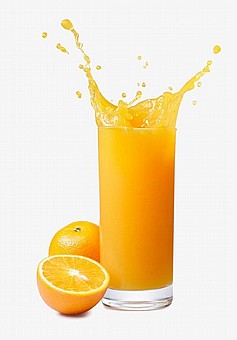 חומצה בסיס
שינוי ה-pH כתוצאה מהוספת תמיסת בסיס : 
לתמיסה ניטראלית
הוספת תמיסה בסיסית לתמיסת ניטראלית אומנם מגדילה את נפח התמיסה, אך גם מגדילה את מספר המולים וריכוז  של יוני ההידרוקסיד, OH-(aq), בתמיסה, 
   לכן ה- pH של התמיסה עולה ויהיה בתחום הבסיסי.
חומצה בסיס
שינוי ה-pH כתוצאה מהוספת תמיסת חומצה : 
לתמיסה ניטראלית
הוספת תמיסה חומצית לתמיסת ניטראלית, אומנם מגדילה את נפח התמיסה, אך מגדילה גם את מספר המולים ואת הריכוז של יוני ההידרוניום, H3O+(aq), בתמיסה.
   וכתוצאה מכך ה- pH של התמיסה יורד ויהיה בתחום החומצי.
חומצה בסיס
קביעת שינוי ה-pH  בערבוב תמיסות ללא תגובה שמחייב חישוב
חומצה בסיס
שינוי ה-pH כתוצאה מערבוב שתי תמיסות חומציות
בהוספת חומצה לתמיסה חומצית
 ה-pH
יכול לעלות
יכול לא להשתנות
יכול לרדת
חומצה בסיס
הוספת תמיסת חומצה בעלת ריכוז יוני  H3O+(aq) גדול מריכוז יוני ההידרוניום בתמיסה המקורית יגרום
בהוספת חומצה לתמיסה חומצית
 ה-pH
לעלייה בריכוז יוני ה- H3O+(aq) ולירידה 
ב- pH
דוגמה: 
הוסיפו 20 מ"ל תמיסת 0.1M HCl(aq  ל-30 מ"ל תמיסת HI(aq)  0.2M
ירד
ל-30 מ"ל תמיסת HI(aq)) בריכוז M0.2 הוסיפו 20 מ"ל תמיסתHCl(aq)  בריכוז M0.1.
כיצד השתנה pH בעקבות ההוספה ?
1. נחשב את מספר המולים של יוני ההידרוניום בכל אחת מהתמיסות:
 20 מ"ל תמיסתHCl  בריכוז 0.1M:           n=cxv מול  n= 0.1x0.02=0.002 
30 מ"ל תמיסת HI(aq)) בריכוז 0.2M:                     מולn= 0.2x0.03=0.006 
 2. נחשב כמה מול יוני הידרוניום יש בתמיסה החדשה. 
שתי התמיסות הן תמיסות של חומצה חד פרוטית, לכן היחס בין מולקולות החומצה ליוני ההידרוניום הוא: 1:1.
מכאן מספר מול יוני הידרוניום בתמיסה הוא :מול n= 0.002+0.006=0.008.
חישוב שינוי ה- pH בערבוב תמיסות של שתי תמיסות חומציות
ל-30 מ"לתמיסת HI(aq)) בריכוז M0.2 הוסיפו 20 מ"ל תמיסתHCl(aq)  בריכוז M0.1. כיצד השתנה pH בעקבות ההוספה ?
3. נחשב את ריכוז יוני ההידרוניום בתמיסה החדשה:  ליטר 0.05=  מ"ל 50 = V
   с=n/v = 0.008/0.05= 0.16 M                                                                       
 4. נשווה את הריכוזים של יוני ההידרוניום לפני ההוספה ואחרי ההוספה: 
     בתמיסה החדשה ריכוז יוני ההידרוניום גדול יותר ולכן ה- pH קטן יותר.
חומצה בסיס
הוספת תמיסת חומצה בעלת ריכוז יוני  H3O+(aq)  נמוך מריכוז יוני ההידרוניום בתמיסה המקורית יגרום
בהוספת חומצה לתמיסה חומצית
 ה-pH
לירידה בריכוז יוני ה- H3O+(aq) ולעלייה ב- pH
דוגמה: 
הוסיפו תמיסת 0.2M HCl(aq    לתמיסת HCl(aq)  2M
יעלה
חומצה בסיס
הוספת תמיסת חומצה בעלת ריכוז יוני  H3O+(aq) שווה לריכוז יוני ההידרוניום בתמיסה המקורית לא יגרום
בהוספת חומצה לתמיסה חומצית
 ה-pH
לשינוי בריכוז יוני ה- H3O+(aq) ולכן לא יהיה שינוי ב- pH
דוגמה: 
הוסיפו תמיסת 0.2M HCl(aq    לתמיסת H2SO4(aq)  0.1M
לא ישתנה
חומצה בסיס
שינוי ה-pH כתוצאה מערבוב שתי תמיסות בסיסיות
בהוספת בסיס לתמיסה בסיסית
 ה-pH
תלוי בשינוי ריכוז יוני ההידרוקסיד  OH-(aq)
יכול לעלות
יכול לא להשתנות
יכול לרדת
[Speaker Notes: כלל אצבע: יותר מרוכז לפחות....]
חומצה בסיס
מוליכות חשמלית של תמיסות חומצה ובסיס
חומצה בסיס
מוליכות חשמלית של תמיסות חומצה ובסיס
חומצות ובסיסים יוצרים יונים ניידים במים ולכן תמיסותיהם המימיות מוליכות חשמל.

המוליכות חשמלית תלויה בריכוז היונים בתמיסה.

המוליכות החשמלית תגדל ככל שריכוז החומצות והבסיסים גבוה יותר.
חומצה בסיס- סיכום השיעור
תמיסת של חומצה ובסיס מכילות יונים. 
תמיסות של חומצות ובסיסים במים המוליכות זר חשמלי. 
המוליכות החשמלית של תמיסה תלויה בריכוז היונים.
ה-pH של תמיסת החומצה נמוך מ-7. 
ה-pH של תמיסת הבסיס גבוה מ-7.
מיהול במים של תמיסות חומציות גורם לעלייה ב pH -
מיהול במים של תמיסות בסיסיות גורם לירידה ב-pH
תמיסות של חומצות ובסיסים במים המוליכות זר חשמלי. 
המוליכות החשמלית של תמיסה תלויה בריכוז היונים.
תרגיל בית
סרקו את הקוד שלפניכם.
הכינו את המטלה לשיעור הבא.
עבודה נעימה!
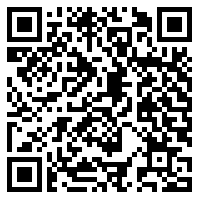 https://qrgo.page.link/f3Gs3
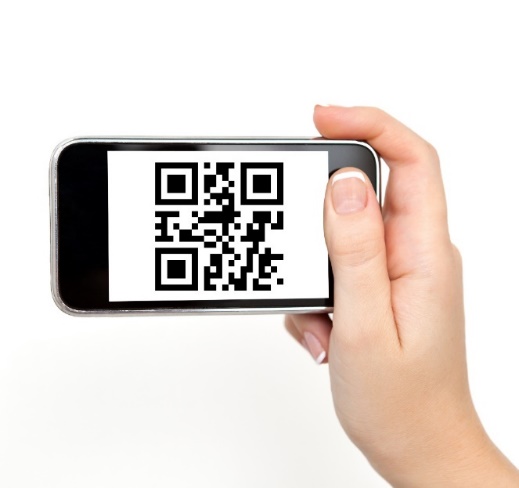 תודה על ההקשבה!
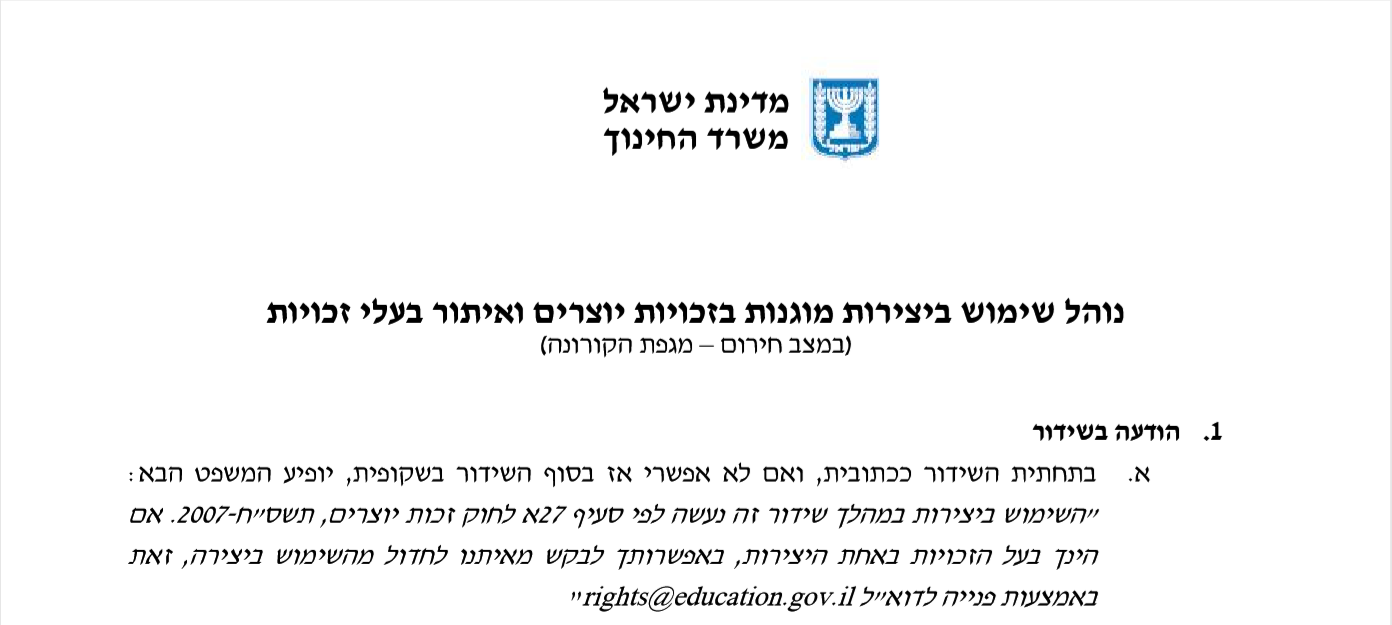 שקופית זו היא חובה
שימוש ביצירות מוגנות בזכויות יוצרים ואיתור בעלי זכויות
השימוש ביצירות במהלך שידור זה נעשה לפי סעיף 27א לחוק זכות יוצרים, תשס"ח-2007. אם הינך בעל הזכויות באחת היצירות, באפשרותך לבקש מאיתנו לחדול מהשימוש ביצירה, זאת באמצעות פנייה לדוא"ל rights@education.gov.il